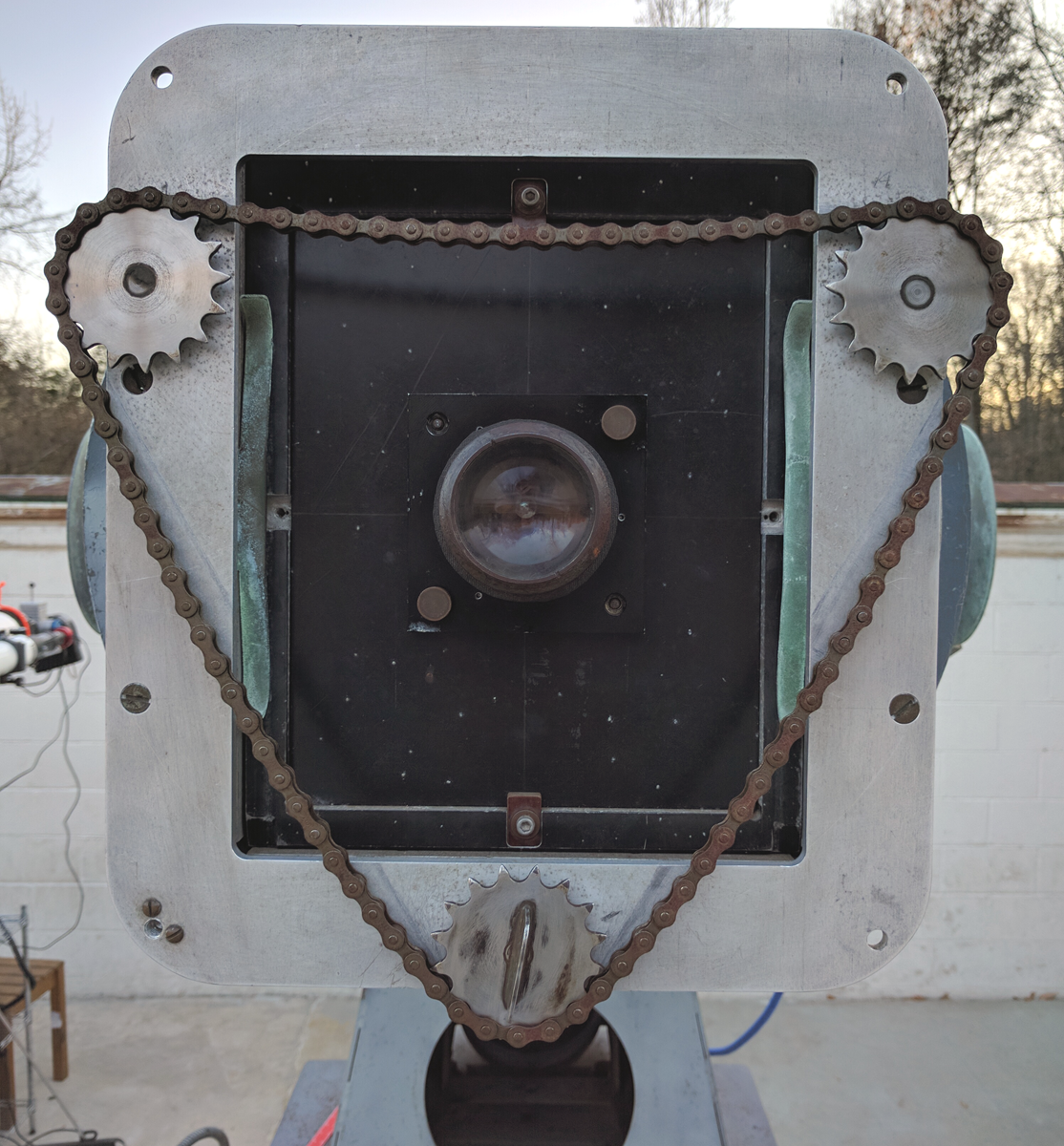 focus